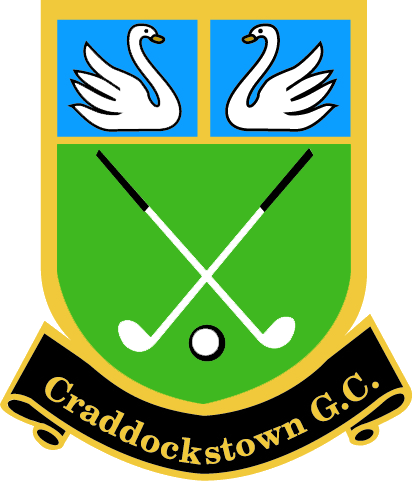 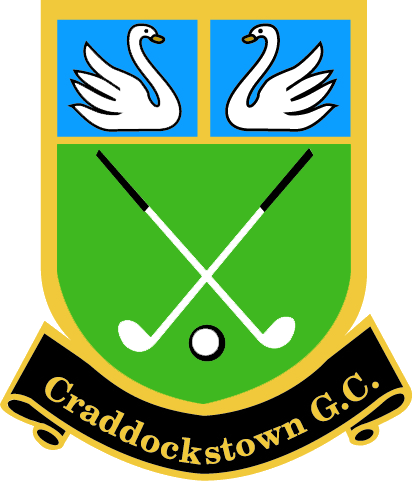 Craddockstown Golf Club – Tee Box Sponsorship Program 2024
Click on each business below for further details as applicable
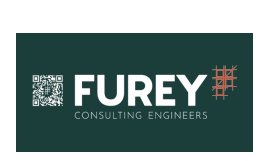 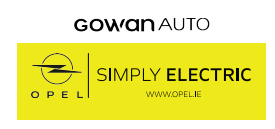 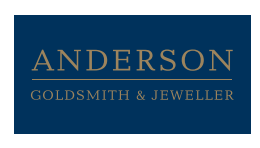 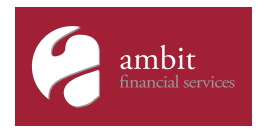 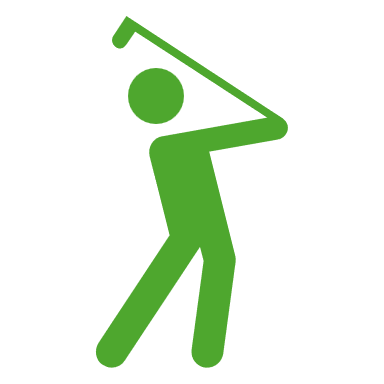 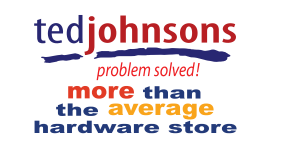 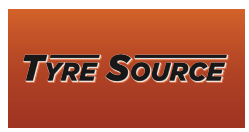 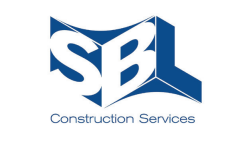 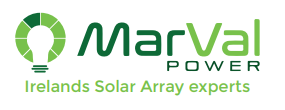 Special Thanks to all Our Sponsorship Partners from everyone at Craddockstown Golf Club
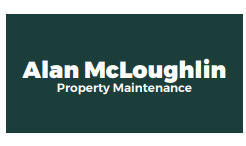 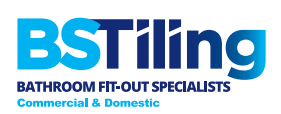 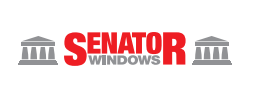 Material World
Established &  based in Nass since 1985.
www. materialworldireland.com
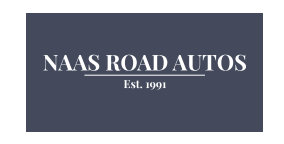 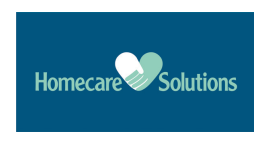 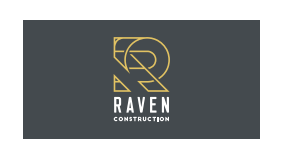 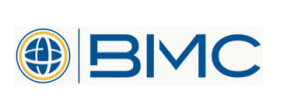 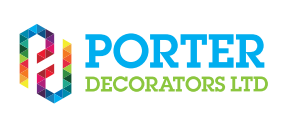 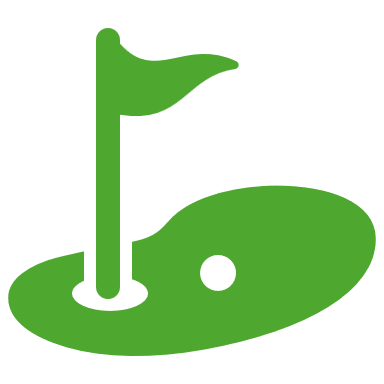